Personal presentation

Name: Juan Pablo Pineda Huamanñahui
Affiliation: Participant 
E-mail: jpablo13.jpp@gmail.com
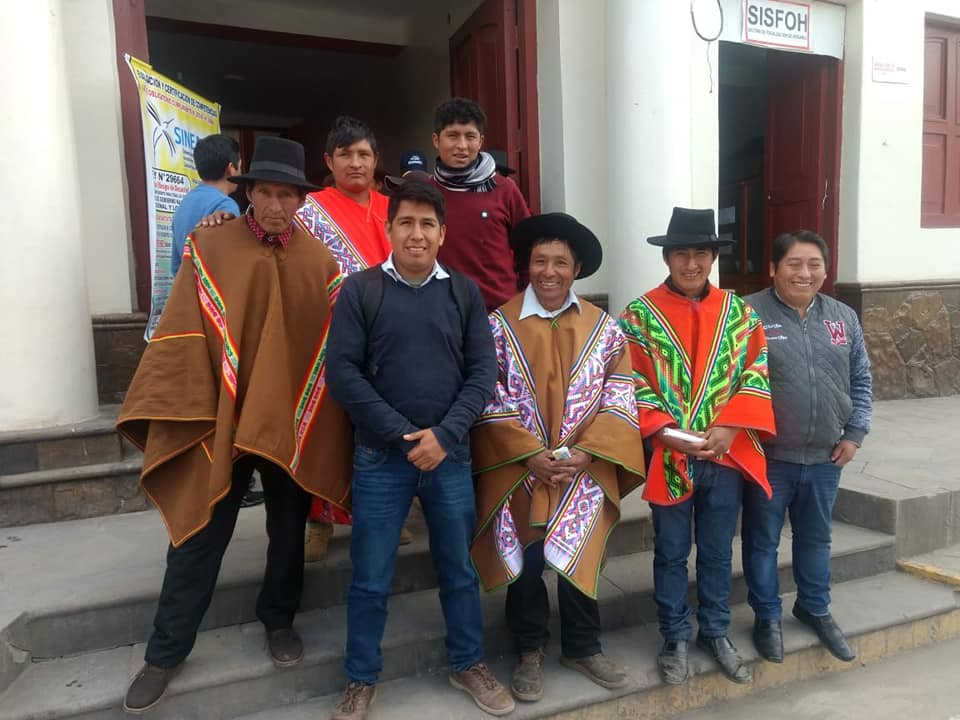 IPROMO 
 Mountains in a changing climate: Threats, challenges and opportunities
28 September-09 October 2020
Education
Employment and main activities
2013-2020 NGO CESAL www.cesal.org 
Territorial Coordinator
Director of development projects in Apurímac region, andes of Perú:
Quinoa value chain.
avocado value chain
Restoration of mountain ecosystems.
Agriculture Sensitive to nutrition.
Other interests (volunteer work, hobbies etc.)
Interest 
Agroecology 
Rural development 
Climate change 
Volunteer work
Agroecology
Hobbies 
Play soccer
Travel 
Hike in the montains
Presentation of a project you are working on	1/3
Promoting Value chain projects in the Andes of Perú
2013
2014
2017
2019
2018
2020
Strengthening the organic quinoa chain value
Organics production of quinoa with 400 farmes
Strengthening the organic avocado chain value
Productive innovation in the quinoa value chain
Strengthening the value chains of: Beans, Anise
Financial inclusion of producers and agriculture cooperatives
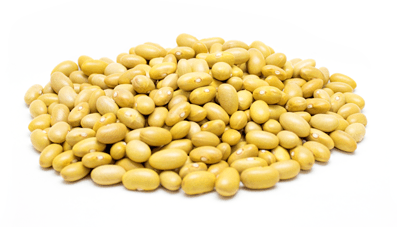 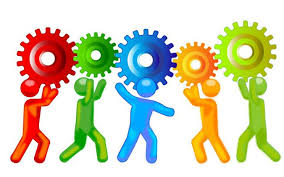 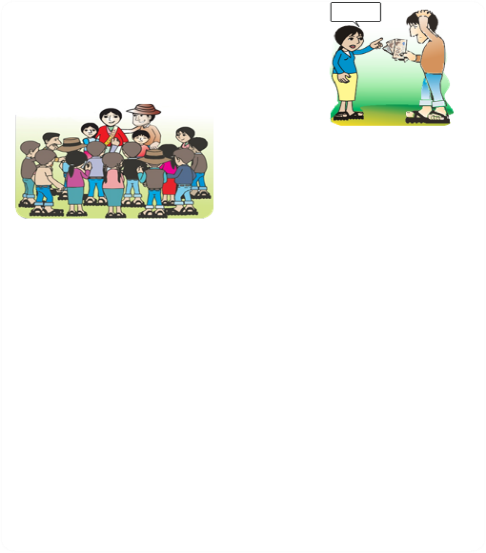 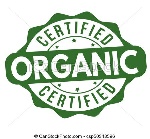 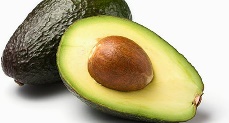 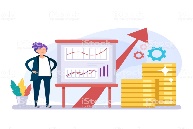 2020
2013
Volunteering specialized in business plans for producer associations
Strengthening and consolidation of agricultural associations and cooperatives.
Promotion of credits from individual producers and cooperatives.
Promotion of data and media for improve production ands sales of group of farmers.
Alliances with large formal companies for collective sale of production
Implementation of production equipment to small farmers in the andes.
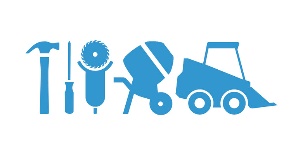 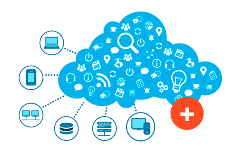 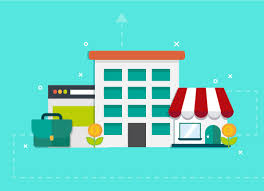 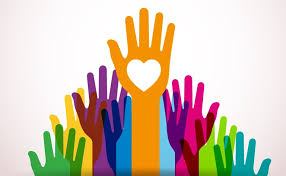 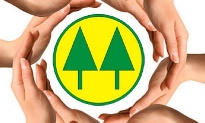 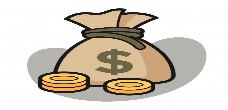 Presentation of a project you are working on	2/3
Projects in climate change and environment
2015
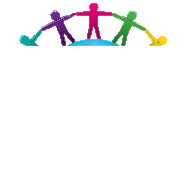 Strengthen processes of the region's climate change strategy.
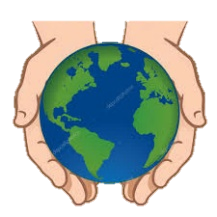 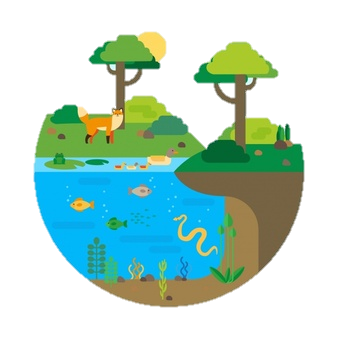 Restoration of high Andean forest ecosystems and management of agroecological systems and agroforestry systems with communities
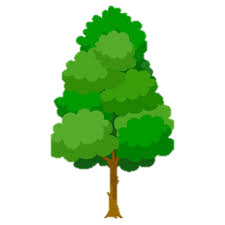 Dissemination and implementation of measures to adapt to climate change in rural communities in the Ande of Perú – Apurímac Region
Implementation of the compensation mechanism with ecosystem services in Abancay - Perú
2013
2019
Presentation of a project you are working on	3/3
Promotion agroecology and nutrition in rural farmers in the andes.
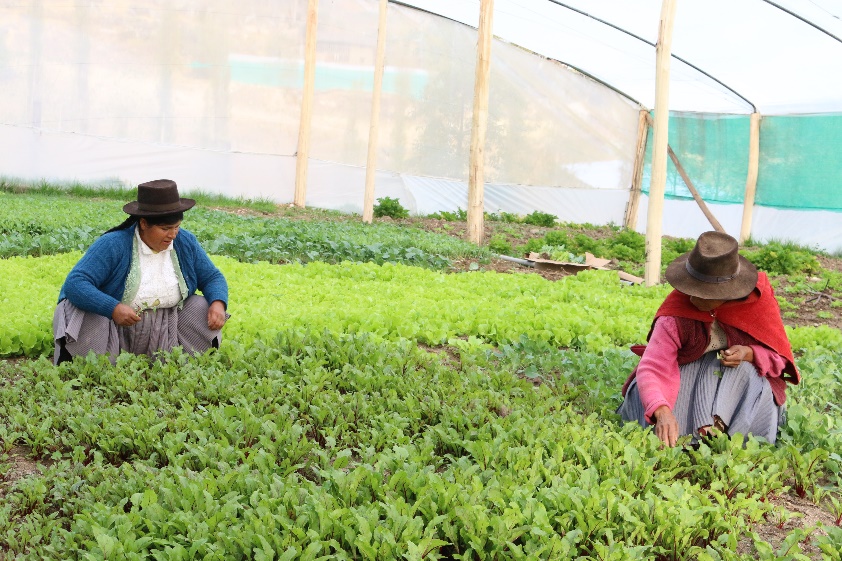 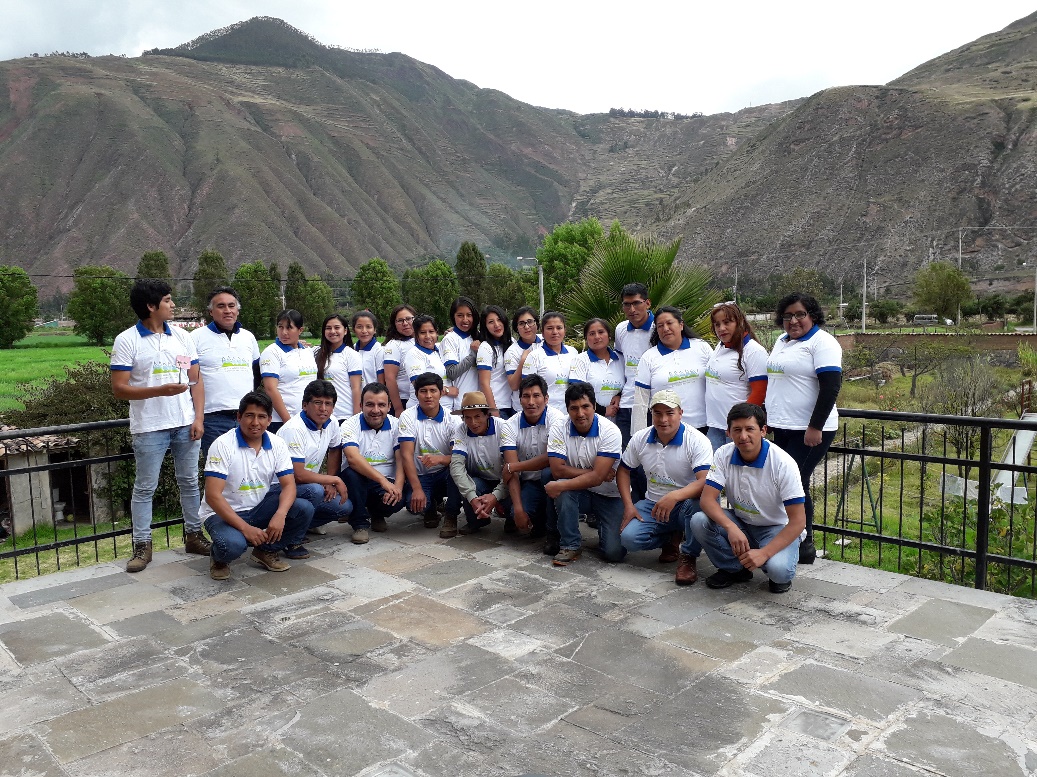 Thank for your attention!
(Optional)